ЕРЁМИН
ДЕНИС ИВАНОВИЧ
Система вызова экстренных оперативных служб в Казахстане
За 12 месяцев 2017 года в Республике Казахстан зарегистрировано: 

 17 019 дорожно-транспортных происшествий. 
 24 342 человек пострадало при ДТП.
 2 086 человек погибло, из них 193 ребенка.

- 55% всех ДТП происходят вне населенных пунктов.
- Большая часть жертв (>72%) приходится на ДТП, возникшие на трассе.
По данным Комитета административной полиции МВД РК
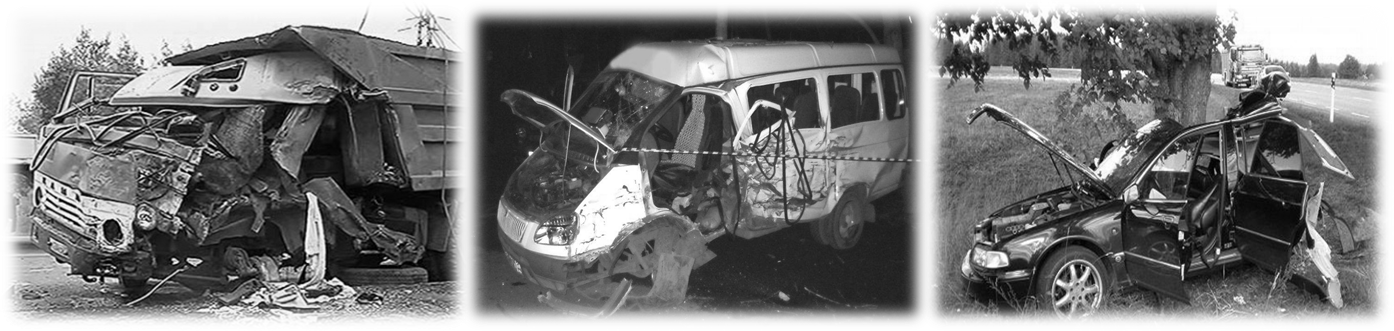 Цель создания системы ЭВАК
Сокращение времени информирования экстренных служб о дорожно-транспортном происшествии или иной чрезвычайной ситуации.

 Определяет точные координаты автомобиля, что позволяет оказать экстренную помощь в течение «золотого часа».

 Время приезда неотложной помощи на место ЧС при  помощи ЭВАК сокращается на 50%.
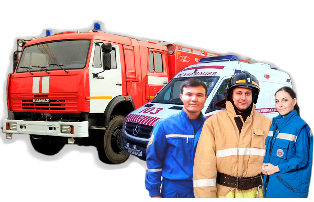 Схема работы системы ЭВАК
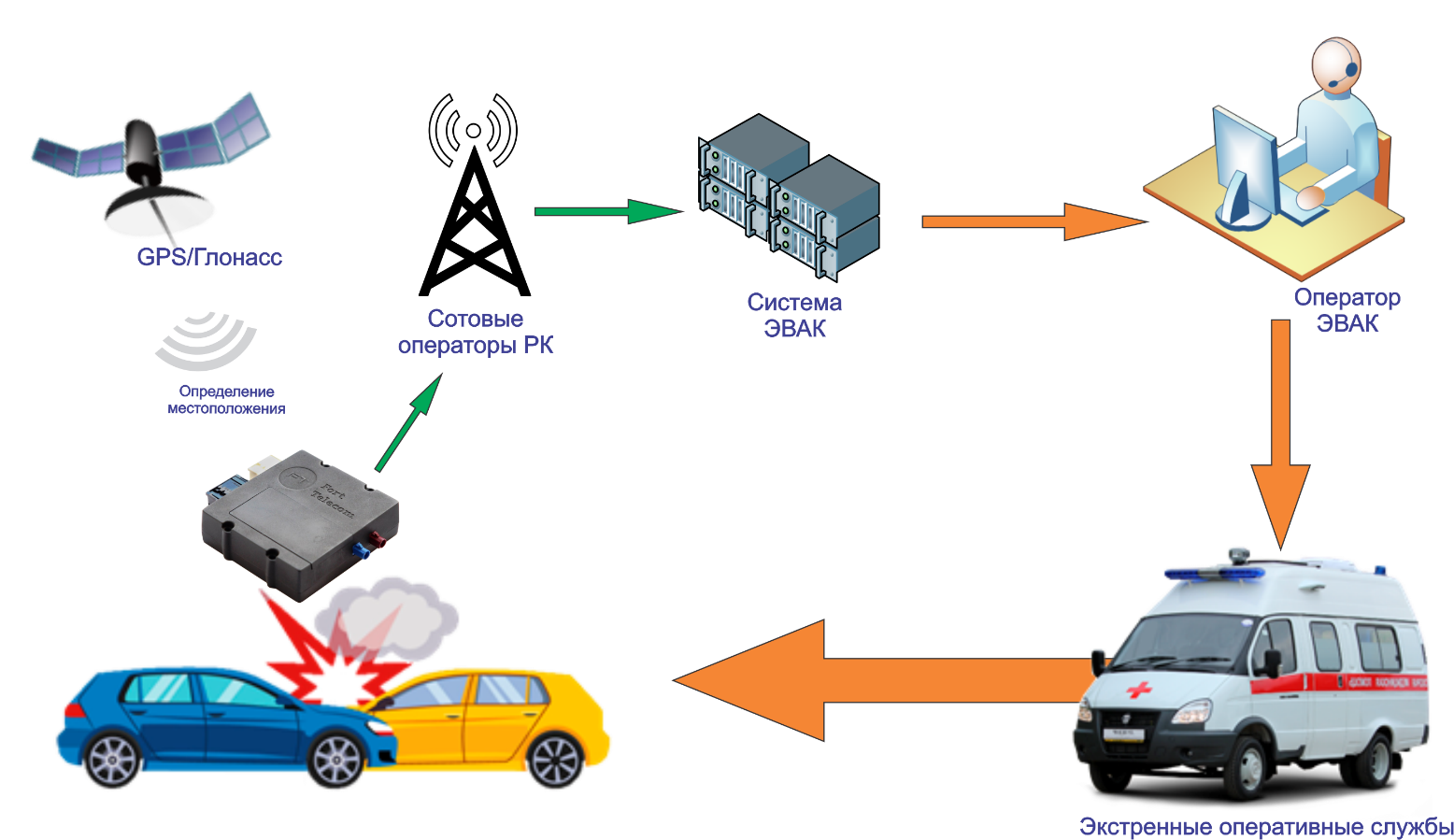 Отличие ЭВАК от мобильных телефонов
Какие данные передает ЭВАК
Передача точных координат местонахождения автомобиля и направление движения;
Дата и время сигнала SOS;
Марка и модель автомобиля;
Направление движение автомобиля;
Тип транспортного средства (легковой, грузовой автомобиль или автобус);
Тип топлива, который используется в автомобиле;
Количество пассажиров.
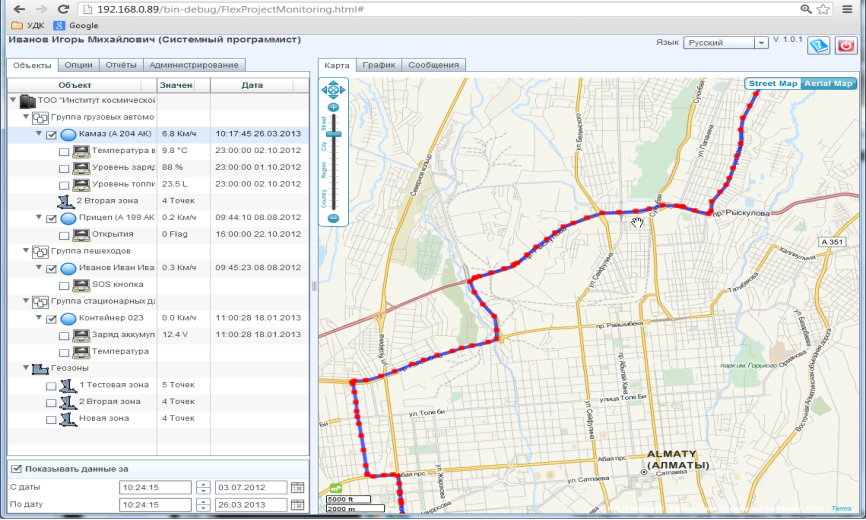 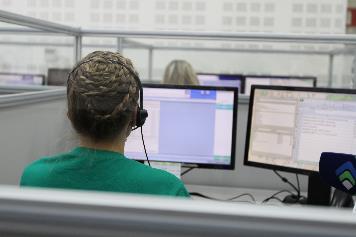 История создания системы ЭВАК
2013 год
2015 год
Система ЭВАК работает на всей территории Республики Казахстан, покрытой сетями сотовых операторов. Зона покрытия автомобильных дорог Казахстана сетями сотовых операторов составляет более 95%.
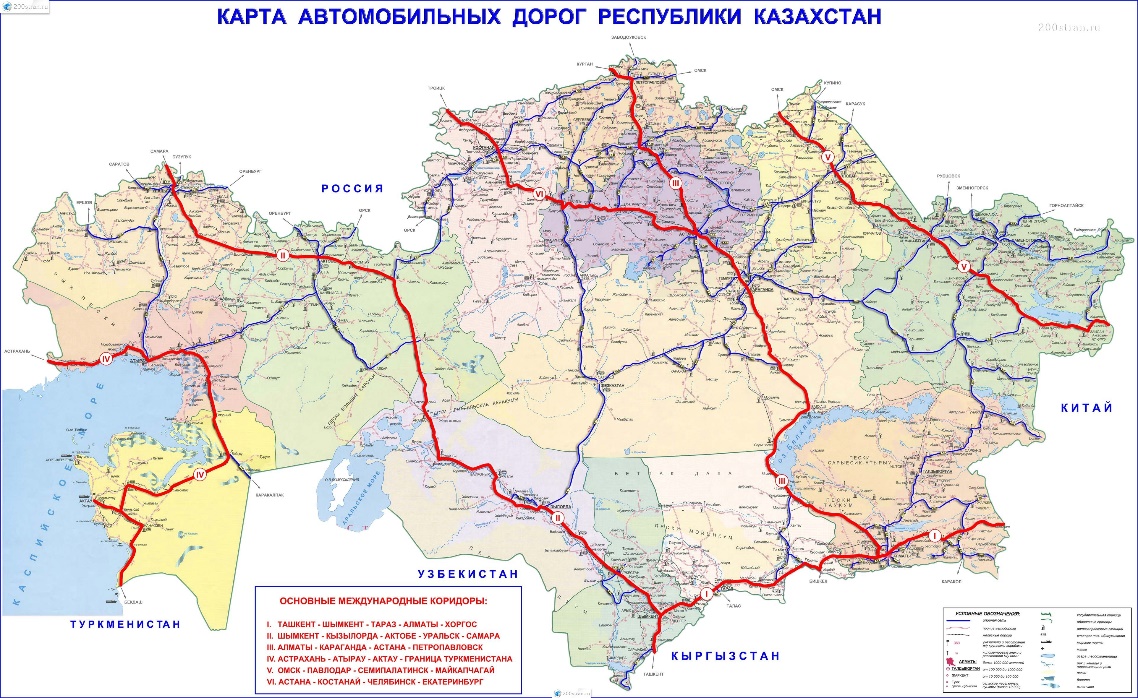 Функции Оператора системы ЭВАК
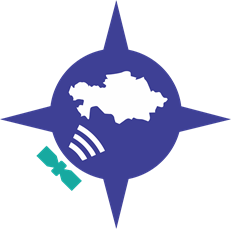 ДТОО «Институт космической техники и технологий», согласно приказа Министра по инвестициям и развитию РК № 101 от 15 февраля 2017 года, назначено Оператором системы экстренного вызова при авариях и катастрофах.
Эксплуатация системы экстренного вызова;
Организация и обеспечение функционирования системы экстренного вызова;
Системно-техническое обслуживание аппаратно-программного комплекса системы экстренного вызова;
Обеспечение защиты информации в системе экстренного вызова;
Обеспечение интеграции системы экстренного вызова с государственными информационными системами, а также с информационными системами иностранных государств аналогичного назначения;
Регистрация и учет устройств вызова экстренных оперативных служб в системе экстренного вызова;
Выпуск карт идентификации абонентов.
26 июня 2018 года в г. Астана открылся фильтрующий контакт-центр системы экстренных вызовов ЭВАК.
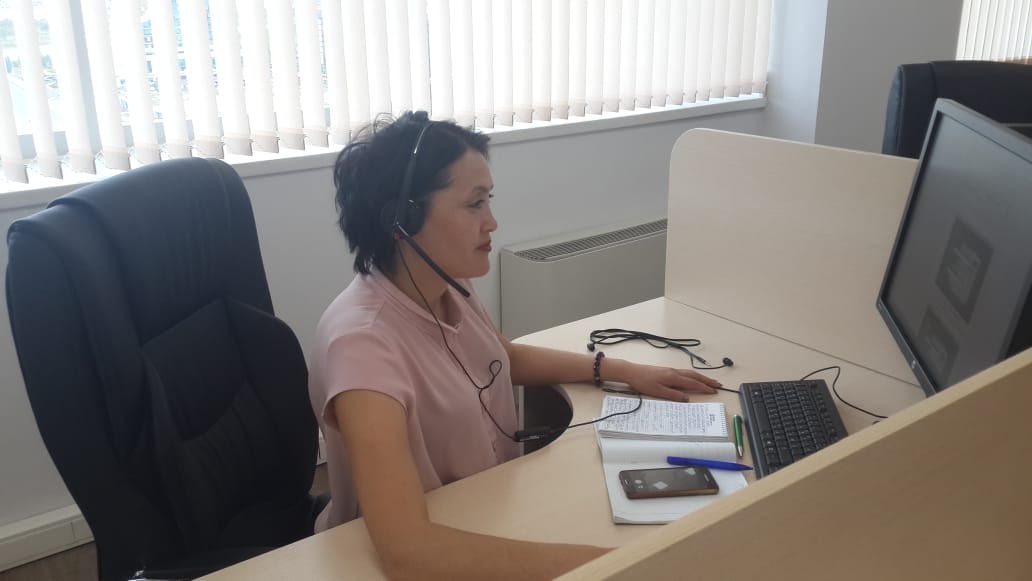 Операторы  фильтрующего контакт-центра работают круглосуточно!
Регистрация устройств в системе ЭВАК
Заключение Договора для регистрации У(С)ВЭОС с Оператором ЭВАК.
Оплата за регистрацию У(С)ВЭОС в соответствии с тарифами, утвержденными Оператором системы ЭВАК.
Предоставление данных для регистрации через сайт Оператора ЭВАК   http://evak.online:
      - VIN код автомобиля;
      - ICCID устройства вызова экстренных оперативных служб;
      - Марка, модель, цвет кузова и год выпуска автомобиля.
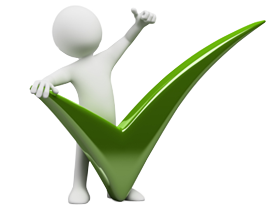 Эксплуатация автомобиля без регистрации У(С)ВЭОС ЗАПРЕЩЕНА!
Ответственность
Статья 590. Нарушение правил эксплуатации транспортных средств.
Часть 5. Управление транспортными средствами, не отвечающими требованиям технических регламентов, стандартов, а также при наличии неисправностей или условий, при которых запрещается эксплуатация транспортных средств, -
влечет штраф в размере пяти месячных расчетных показателей.

Статья 797. Задержание, доставление и запрещение эксплуатации транспортного средства.
При нарушении ст.590 части 5 
- запрещение эксплуатации транспортных средств путем изъятия государственных регистрационных номерных знаков до устранения причин запрета на эксплуатацию транспортного средства.
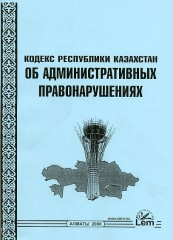 Кодекс Республики Казахстан «Об административных правонарушениях»
1 ЯНВАРЯ 2019 ГОДА
система ЭВАК будет запущена
в промышленную эксплуатацию.
Наши контакты:
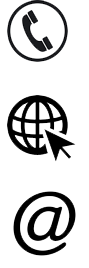 +7(727) 221-77-95
http://evak.online
info@evak.online